Renal systemGFR
By
Dr. Nour A. Mohammed
MUTAH SCHOOL OF MEDICINE
General kidney functions

1. Urine formation
2. Excretion of waste products as urea and creatinine, while conserves important substances as glucose and amino acids.
3. Water and electrolyte homeostasis  e.g., Na+, K+, Ca2+, CL-,and  HCO3-.

4. H+ homeostasis : adjusts pH of the body within normal limits.

5. Regulation of arterial blood pressure through:
 Renin- angiotensin system.
 Controlling blood volume.
6. Endocrine function:-The kidney secretes:
Erythropoietin, which stimulate RBC s formation.
 1,25 dihydroxy cholecalciferol which is essential for bone formation and Ca2+homeostasis.
Renin, which converts angiotensinogen to angiotensin I.
the kidney has a cortex and a medulla and each lobe of it consists of pyramid of medulla covered by cortical tissues. 
The cortex has a granular appearance and consists primarily of glomeruli, convoluted tubules, cortical collecting tubules and blood vessels.

the medulla has a striated appearance due to the parallel arrangement of Henle’s loop, collecting ducts and blood vessels.
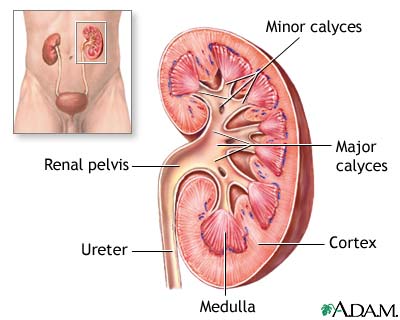 Renal pelvis 



             ureter
The Nephron
The nephron is the functional unit of the kidney, which can perform nearly all the functions of the organ. 
Each kidney contains from 1 to 1.2 million nephrons in the young adults but with age there is progressive decrease in number. 
 this decrease does not affect the normal function due to the great reserve in the kidney tissue. 
The nephrons like the neurons never regenerate again after pathological degeneration.
The structure of the nephron consists of two main Parts:

 Renal corpuscle, formed of a “glomerulus” and “Bowman’s capsule.”
Renal tubules which include proximal convoluted tubule, loop of Henle, distal convoluted tubules and the collecting ducts.